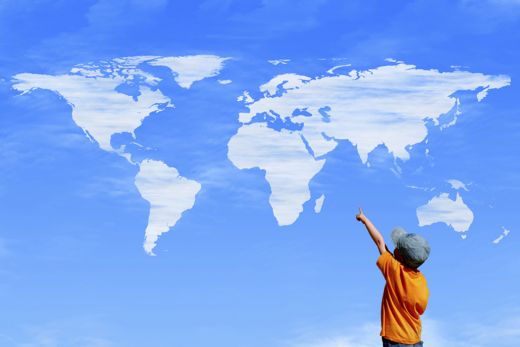 Lesson 2Where do you want to travel?
Designed by LI, Man Yee Karena
The Hong Kong Institute of Education
1
A travel brochure may have:
maps,  photos/pictures 
headings and sub-headings 
paragraphs 
bulleted lists
2
Read the following brochure. Check the following:
Country names and adjectives? Any errors?
Organized? 
Easy to read? 
Boring? 
Pictures?
3
Korean
Korea Food: Korea food, such as kimchi, is hot since Korea people like eating spicy food. Korea Stone Pot :It is a famous Korea dish. There are rice, vegetables, beef and eggs. It is yummy!
Korea Traditional Clothing :The Korea traditional dress is beautiful and colorful. It is made up of a blouse, a jacket and a skirt. The Korea people in the past wore it during Korea festivals.
4
Korean
Korea Food: Korea food, such as kimchi, is hot since Korea people like eating spicy food. Korea Stone Pot :It is a famous Korea dish. There are rice, vegetables, beef and eggs. It is yummy!
Korea Traditional Clothing :The Korea traditional dress is beautiful and colorful. It is made up of a blouse, a jacket and a skirt. The Korea people in the past wore it during Korea festivals.
5
Now read the following brochure, and check the following again:

Country names and adjectives? Any errors?
Organized? 
Easy to read? 
Boring? 
Pictures?
6
Korea
Korean Food 
Korean food, such as kimchi, is hot since Korean people like eating spicy food. 
Korean Stone Pot 
It is a famous Korean dish. There are rice, vegetables, beef and eggs. It is yummy!
Korean Traditional Clothing 
The Korean traditional dress is beautiful and colorful. It is made up of a blouse, a jacket and a skirt. The Korean people in the past wore it during Korean festivals.
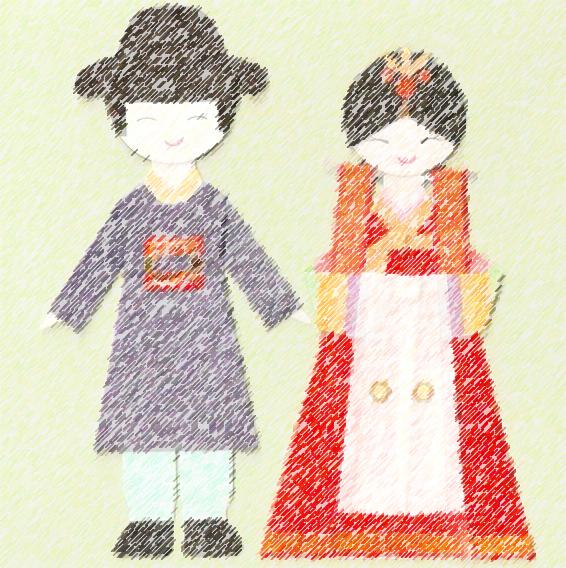 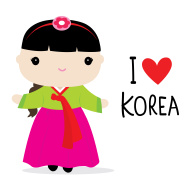 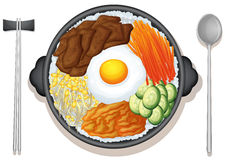 7